Определение степени с натуральным показателем
Урок алгебры в 7 классе
Цели урока:
Образовательные: изучение понятия степени с натуральным показателем; совершенствование  вычислительных навыков.
выработать практические навыки нахождения  основания и показателя степени,  научить выполнять несложные задания с использованием  понятия степень

Развивающие: развитие математического и общего кругозора, мышления и речи, внимания и памяти; формирование  умений применять приемы наблюдения, сравнения, анализа. 

Воспитательные:  воспитание интереса к математике и ее приложениям, активности, общей культуры, понимание необходимости применения новых знаний для рациональной организации умственной деятельности
Величие человека 
в его Способности мыслить.
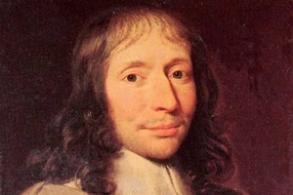 Блез Паскаль
Определение
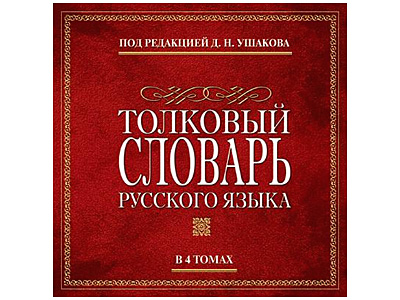 Степень
это мера, сравнительная величина
уровень чего-нибудь
Постановка проблемы
Задача№1
Подсчитайте количество парт, необходимое для оснащения 5  кабинетов 4 этажа нашей школы, если в каждом кабинете должно быть по 14 парт.
Задачу решите двумя способами
Решение
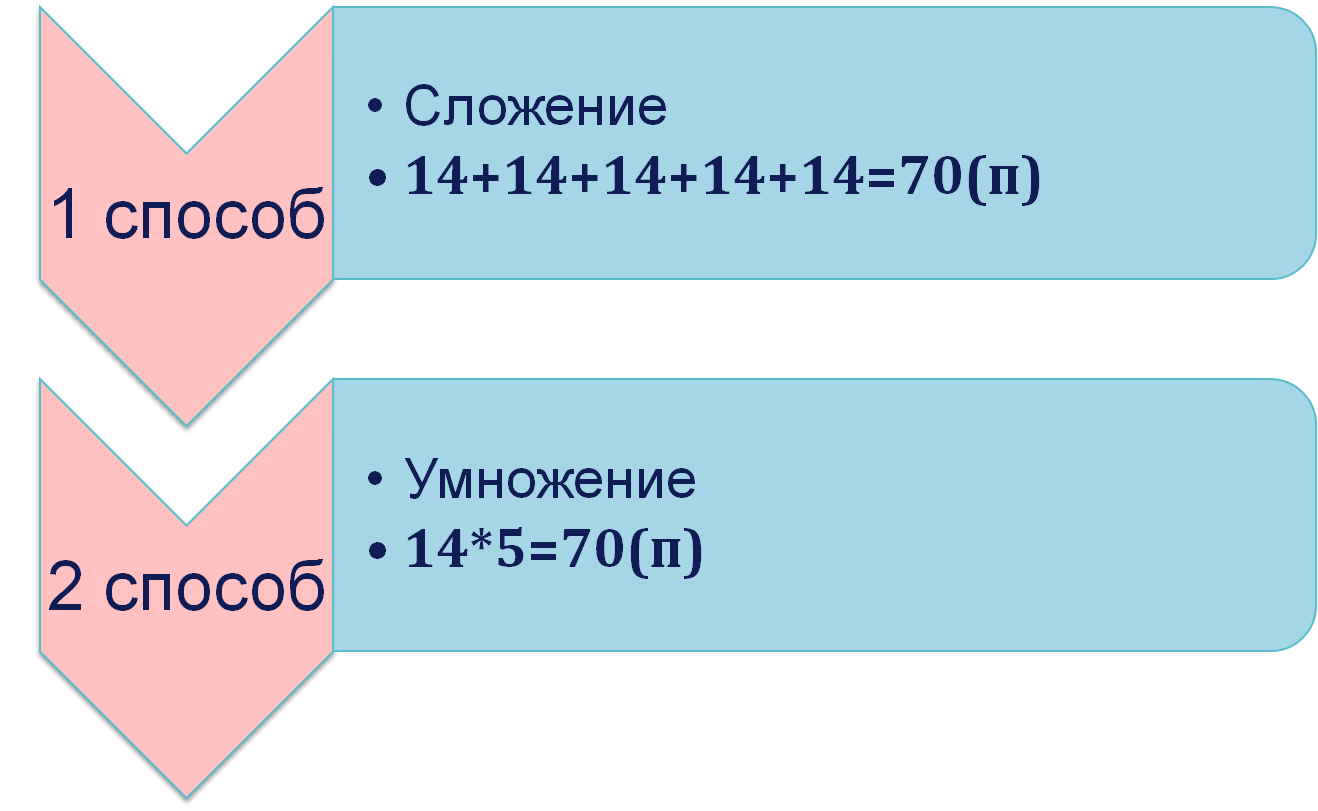 Задача №2
В одной фирме её сотрудникам предложили оригинальную оплату труда: первый час работы стоит 2р., а каждый следующий час в 2 раза больше предыдущего. Какую сумму денег потеряет сотрудник фирмы , если уйдёт с работы на 1час раньше(на фирме восьмичасовой рабочий день)?

 Задачу решите выражением.
Решение
2*2*2*2*2*2*2*2=256(р)
Новый материал
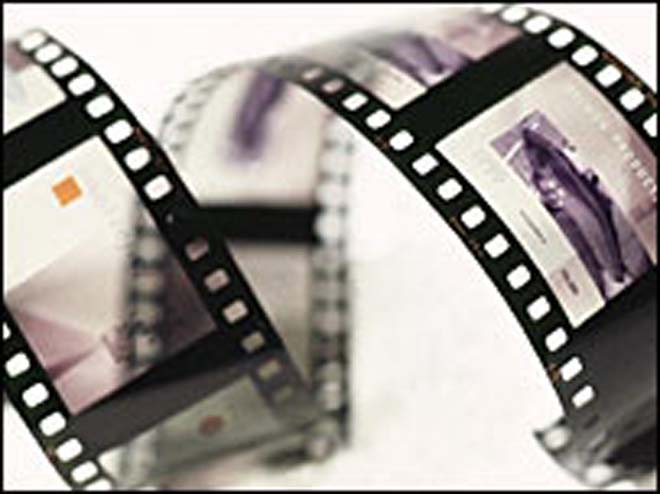 http://files.school-collection.edu.ru/dlrstore/1150d7a0-cb0e-4d17-951d-a6196ea4b389/%5BA79_07-01-04%5D_%5BML_00%5D.swf
Закрепление
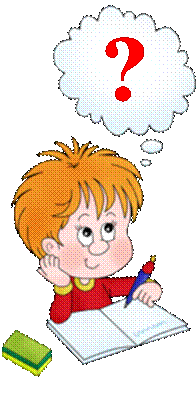 http://fcior.edu.ru/card/5464/ponyatie-stepeni-s-naturalnym-pokazatelem-tablicy-stepeney-p1.html
Контроль
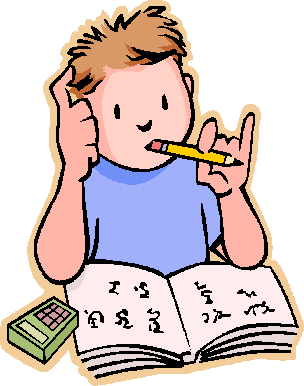 http://fcior.edu.ru/card/4298/ponyatie-stepeni-s-naturalnym-pokazatelem-tablicy-stepeney-k1.html
Давайте вспомним!
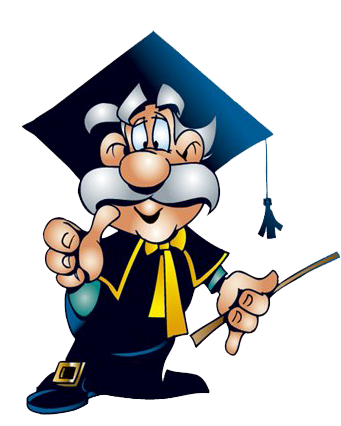 http://school-collection.edu.ru/catalog/rubr/002e2d7e-cf66-4d9a-8310-bbe372df70e4/108176/
Практическое применение
Астрономия
В астрономии расстояния до звезд измеряют в астрономических единицах (а.е.)
1 а.е. = 1,496∙108 км 
1 световой год = 9,46 ∙ 108 км

Самая близкая к нам звезда (из созвездия Центавра) находится на расстоянии:
206265 а.е. =3,08∙1013 км = 3,26 св. лет
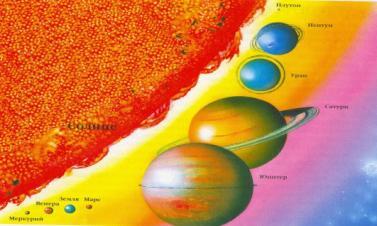 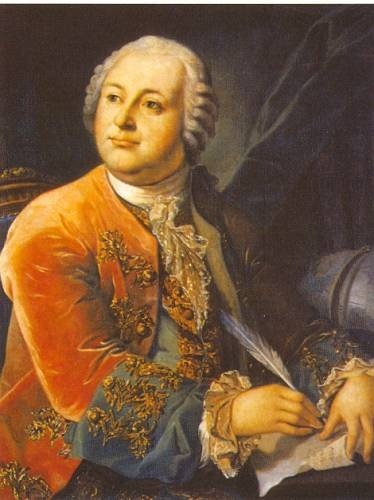 «Пусть кто-нибудь попробует вычеркнуть из математики степени, и он увидит, что без них далеко не уедешь»
М.В.Ломоносов
Рефлексия
Я знаю…
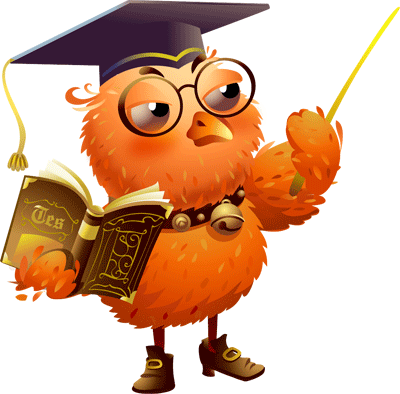 Я могу …
Я умею…
Используемые ресурсы
http://festival.1september.ru/articles/531997/
http://images.yandex.ru/yandsearch?text=картинка Ломоносова&rpt=simage&p=6&img_url=img-fotki.yandex.ru%2Fget%2F2814%2Fyakobsha
http://images.yandex.ru/yandsearch?rpt=simage&img_url=upload.wikimedia.org%2Fwikipedia%2Fcommons%2F7%2F73%2FFrans_Hals_-_Portret_van_Ren%25C3%25A9_Descartes.jpg&ed=1&text=%D0%BA%D0%B0%D1%80%D1%82%D0%B8%D0%BD%D0%BA%D0%B0%20%D0%94%D0%B5%D0%BA%D0%B0%D1%80%D1%82%D0%B0&p=0
http://school-collection.edu.ru/catalog/rubr/002e2d7e-cf66-4d9a-8310-bbe372df70e4/108176
http://fcior.edu.ru/card/4298/ponyatie-stepeni-s-naturalnym-pokazatelem-tablicy-stepeney-k1.html
http://fcior.edu.ru/card/5464/ponyatie-stepeni-s-naturalnym-pokazatelem-tablicy-stepeney-p1.html
http://files.school-collection.edu.ru/dlrstore/1150d7a0-cb0e-4d17-951d-a6196ea4b389/%5BA79_07-01-04%5D_%5BML_00%5D.swf